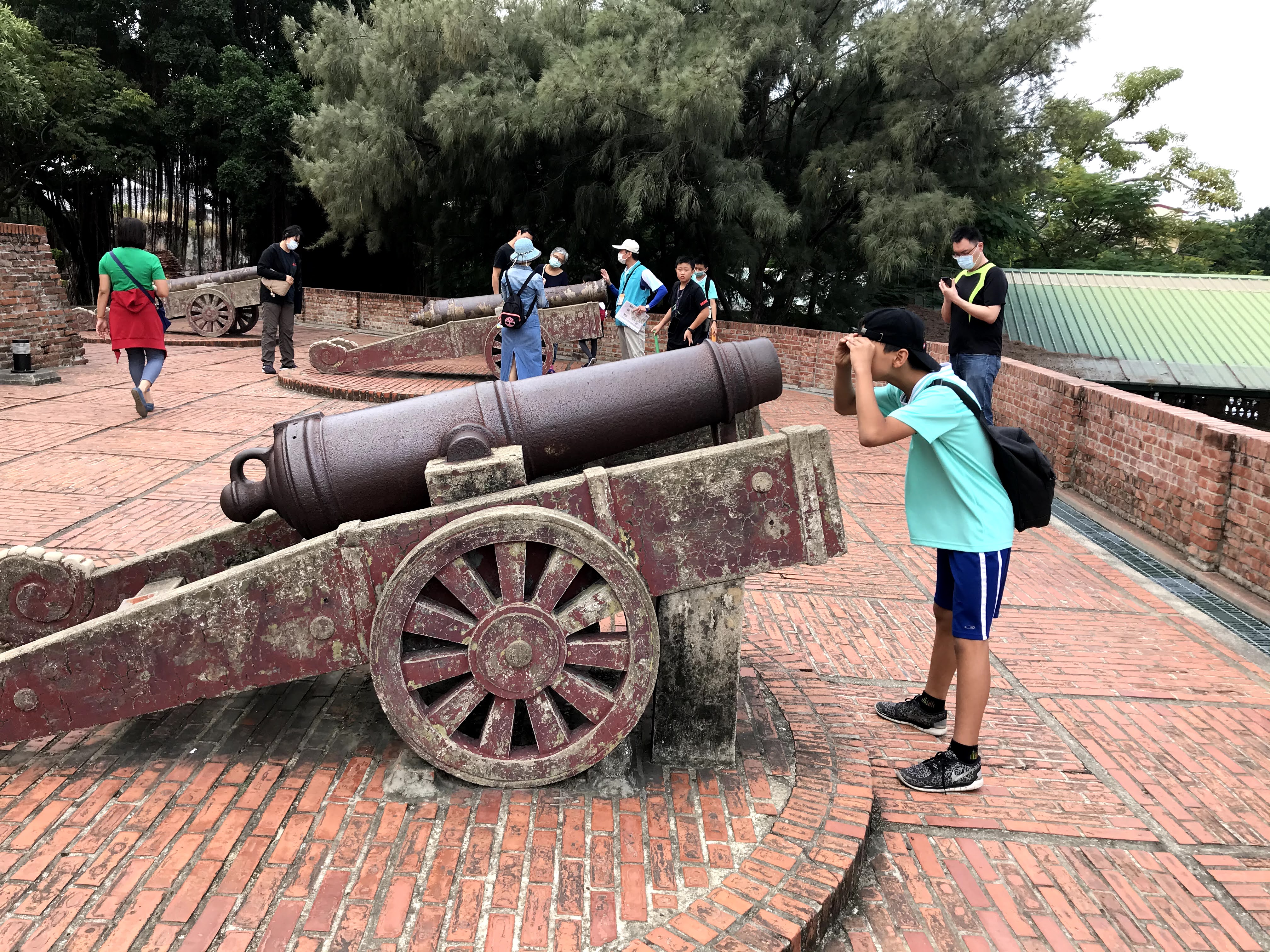 新增投影片標題 - 1
實驗教育機構的輔導機制需求
與因應策略 (以小實光為例)
臺北市小實光實驗教育機構  校長
李光莒
講綱
界定問題
誰需要輔導？
誰可以來輔導
本機構的輔導機制需求？
本機構的輔導因應策略？
定義
根據美國輔導協會的定義， 輔導是一個專業關係，通過輔導領導不同的個人、家庭及團體達至精神健康、健康（wellness）、教育及事業的目的。
協助個體開展能力
有效適應環境
完成自我實現
誰需要輔導
誰可以來輔導？
本機構的輔導機制需求？
認識
我們
「小實光」簡介
「臺北市小實光實驗教育機構」是由一群愛上學的老師和孩子組成，我們的學習經驗著眼在「打破學習疆界」的視野，整合既有的學校型態和非學校場域，結合當前體制之學校。是一種跨越學校圍籬的主題式學習創新實驗教育，運用夥伴學校、博物館、國家公園、自然環境、休閒場所、觀光工廠、部落遊學與壯遊…進行規劃性課程，誘發學生觀察實作學習動機，以創造教育價值和學習意義的實境學習場域。
認識
我們
「小實光」簡介
目前小實光有92名學生，每年我們都會以新增20名學生的方式緩慢增加學生數。之所以小規模收學生，著眼於可以好好的照顧每一個進入小實光就讀的孩子。同時將我們研發的課程模組，與公私立學校交流，進行小範圍、小尺度的教育創新。我們並不想做「革命」，我們要做的是「影響」，百年樹人的心情與每一個老師「一樣」。
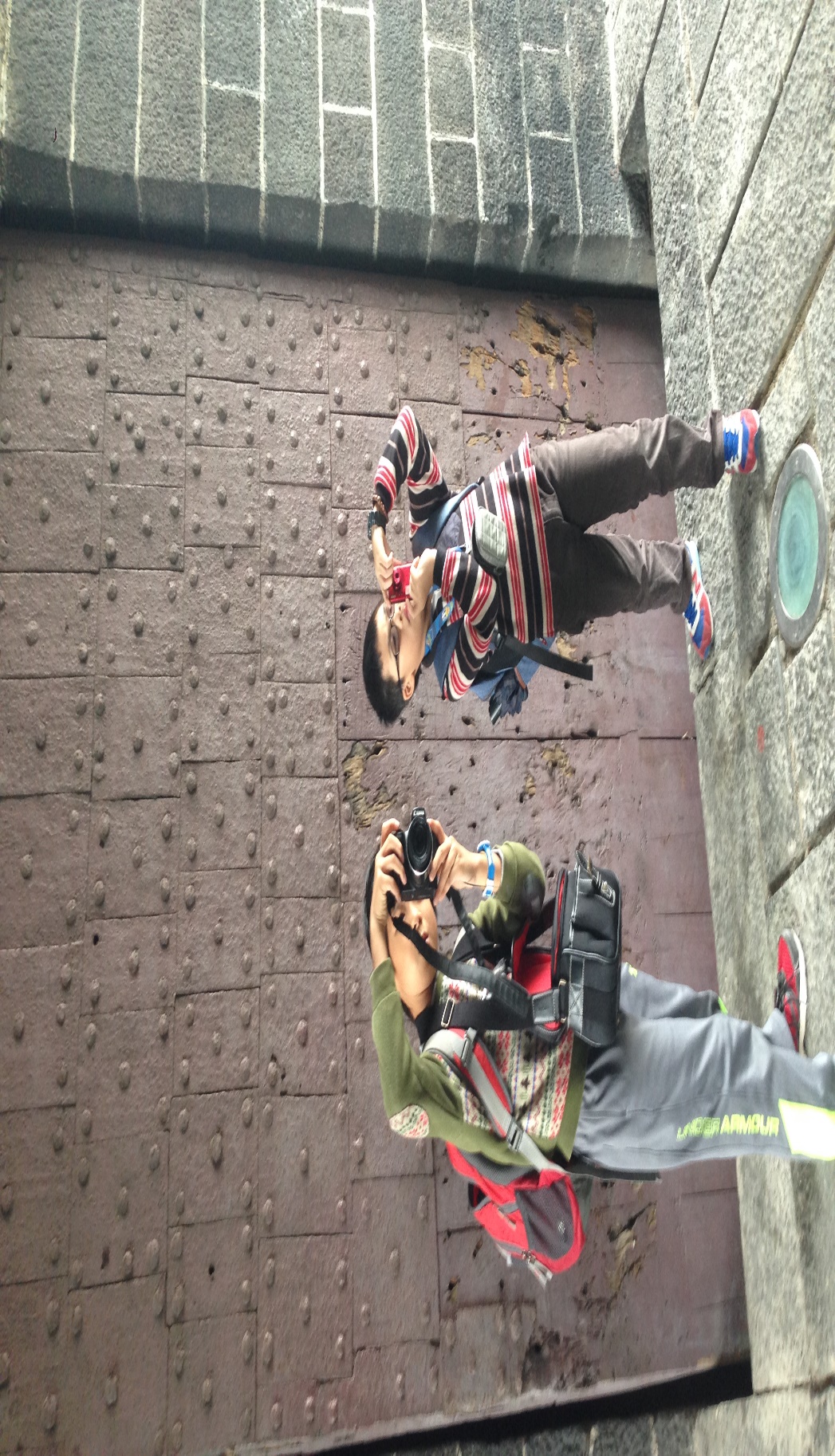 成為自己生命的設計師
youtube
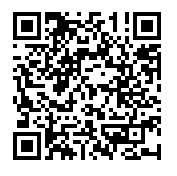 部落格
ＦＢ粉絲頁
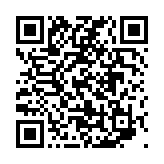 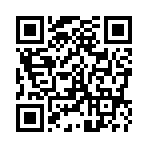 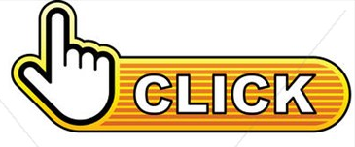 從孩子的眼看世界
本機構的輔導因應策略？
天下雜誌2014教育特刊   103/11/26
學習者、實作者、溝通者，才是下個世代所需要的創新領袖人才
單一知識已無法應付所需，而是愈來愈趨向跨領域結合
教改、教改，不要只是在課堂上授課，而是要誘發學生的動機，學生有動機就會自己學習
台灣學生從小學到大學都在無比安全的環境中成長，國中準備考高中、高中準備考大學，有幾個人真正為自己活過？真正有時間思考自己能做些什麼？
11
對內有生命自處的能力
對外有面對生存的能力
我們想帶給孩子什麼?
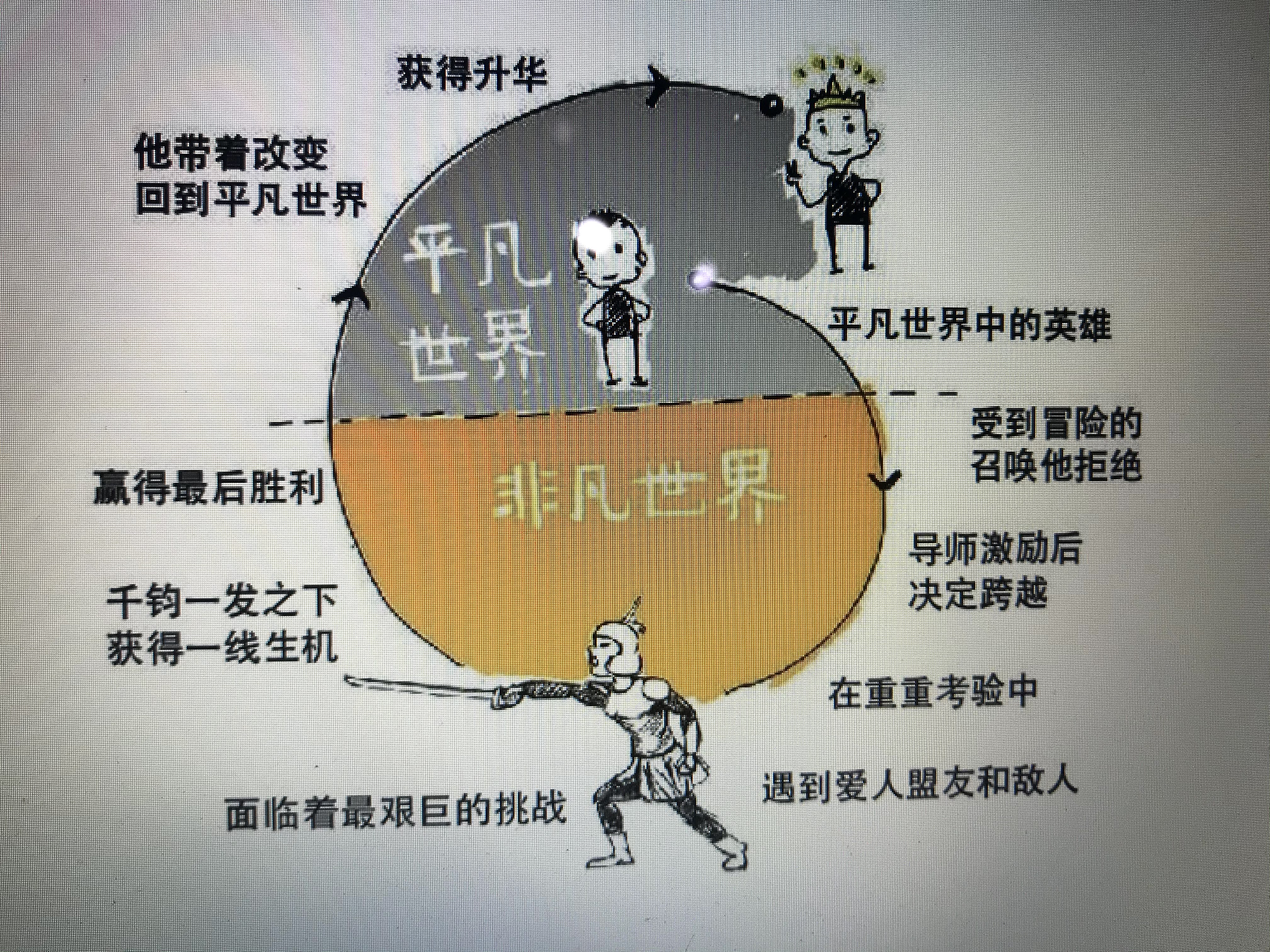 構成小實光實驗教育課程的元素
小實光的專案（主題）課程
核心價值
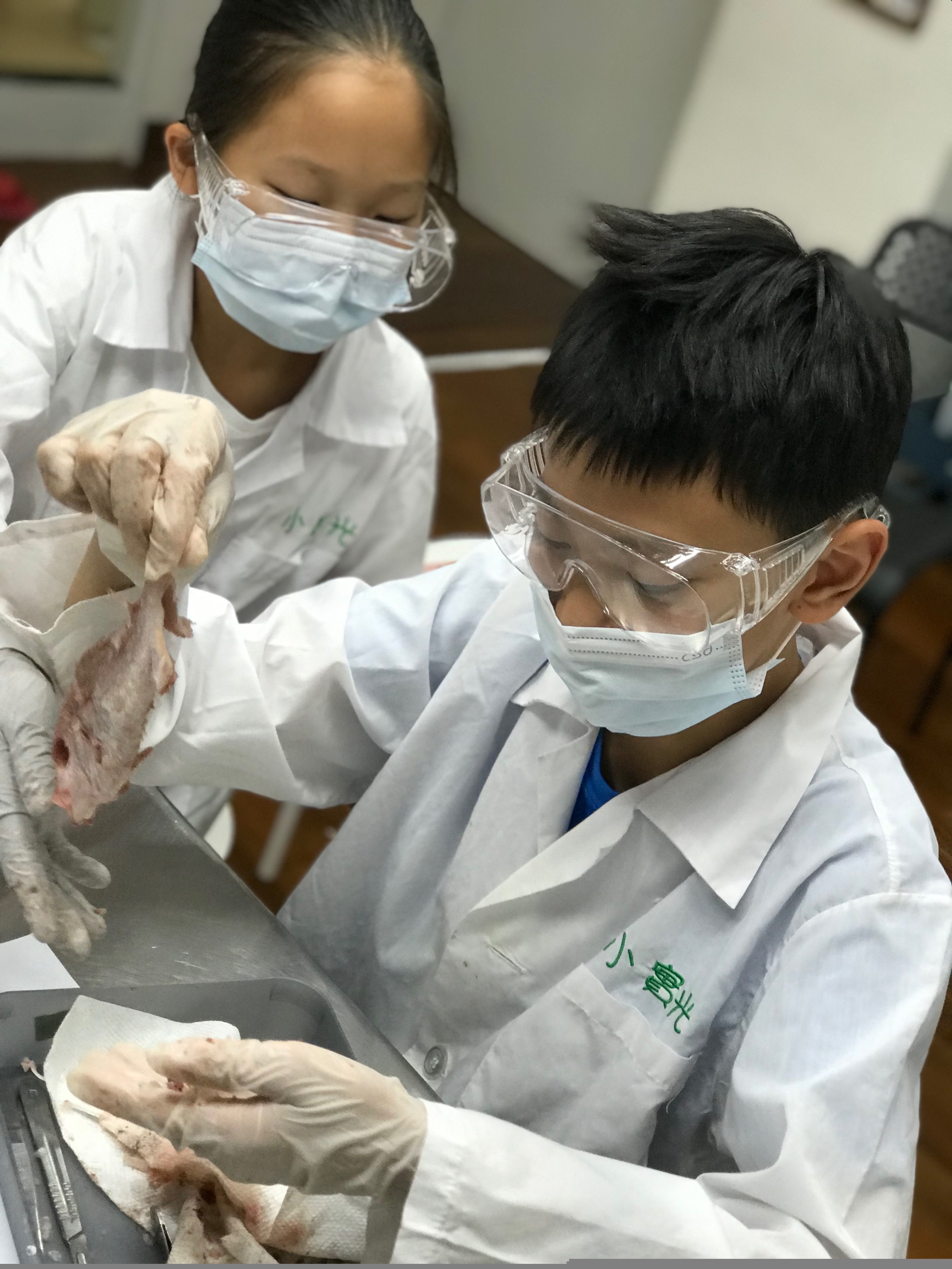 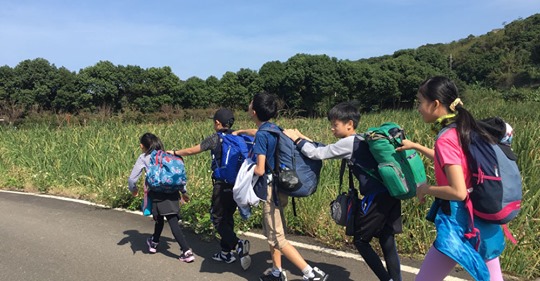 G9見學堂
G8眾學堂
G7觀學堂
G6趣學堂
G3-G5學學堂
G1-G2玩學堂
[Speaker Notes: 觀天地        閱眾生         見自己]
願景
建立穿越時空的學習型態
愛上學
成為自己生命的設計師
做
老師家長陪伴、支持
學生學會自主學習
核心架構
程式設計
文史走讀
領域課程
藝術美學
科學手作
專案研究
學群主題探索課程；生涯導師課程
課程設計的原則